Teradici Cloud Access Software
Technical Brief
Last Updated: June 2020
Why Cloud Access Software?
High Performance User Experience
The industry’s highest image quality with build-to-lossless and full color accuracy.  Automatically delivers best user experience under changing network conditions.

Ultra-Secure Architecture
PCoIP traffic is secured with strong AES 256 encryption; combined with stateless
zero clients to provide the most secure, easy to manage endpoints.

Ease of Deployment
Lightweight, simple, easy to deploy solution with brokering, provisioning and endpoint management included. It just works.

Widest Platform Flexibility
Supports Windows and Linux GPU and non-graphics applications, virtualized and physical machines, ESXi, KVM and AHV hypervisors, major public clouds and a broad range of SDKs and APIs for customization.
2
Teradici History of Innovation and Disruption
13 Million+
PCoIP endpoints worldwide
Major Technology Partners
Leaders of Secure Virtual Workspaces
We work with partners that provide our offerings to end users everywhere
Customers include Fortune 500 enterprises and institutions
2004
Revolutionized the industry with
    ultra-secure PCoIP® protocol
3
Market Leadership
The PCoIP protocol has long been adopted as the remote solution of choice for high  performance graphics or secure desktops in several sectors:
Media and Entertainment applications including visual effects, animation video  editing, game development, video logging, mobile studios, playout automation  and Keyboard-Video-Mouse (KVM) extenders

Governments demanding ultra high security solutions including smart card
access to standard or graphics Linux and Windows desktops

CAD/CAM/AEC/Automotive including manufacturing and engineering  applications demanding high accuracy visualization and graphics processing

Linux Desktops for IT, software developers, HPC and scientific applications

Finance and business applications
4
Protocol Leadership
5
Competitor Comparison
6
High Fidelity Solution
In comparison to most protocols that only support H.264 4:2:0 chroma-subsampling for high  frame rates at limited fidelity; PCoIP also scales to support high frame rates at RGB 4:4:4 fidelity  demanded by graphics professionals requiring wide gamut color accuracy.
Lossless
7
Unrivalled Color Accuracy
PCoIP is the only protocol offering seamless transition from content motion to 100% colour accurate display  representation. This ensures that use cases demanding  high colour accuracy can operate at perceptually lossless image quality levels in the dynamic sense while assuring  that RGB values in the host frame buffer are accurately reproduced at the client following motion. The CIE2000 heatmaps below compare PCoIP at Q80 thru Q100 for a frame portion from a dynamic CAD sequence, as  compared to RDP configured for YUV 4:4:4 compression. Once static, the PCoIP heatmap is all white to reflect 100% lossless.
The ability to scale  continuously to lossless fidelity  makes PCoIP a highly suitable  replacement for IP upgrades to aging KVM infrastructure or segregated video editor networks and reviewing stations in broadcast infrastructure.
CIE2000 Color Comparison
Video Reproduction Fidelity
[db]
8
Unique Build-to-Lossless Technology
PCoIP simply ‘works’ on any network, thanks to unique image quality controls that ensure text and  lines always remain crisp while intelligent algorithms operate in the background to maintain other  content at the highest possible fidelity supported by your network. Unlike other protocols, PCoIP  transitions seamlessly to 100% lossless without bursty retransmission of image content.
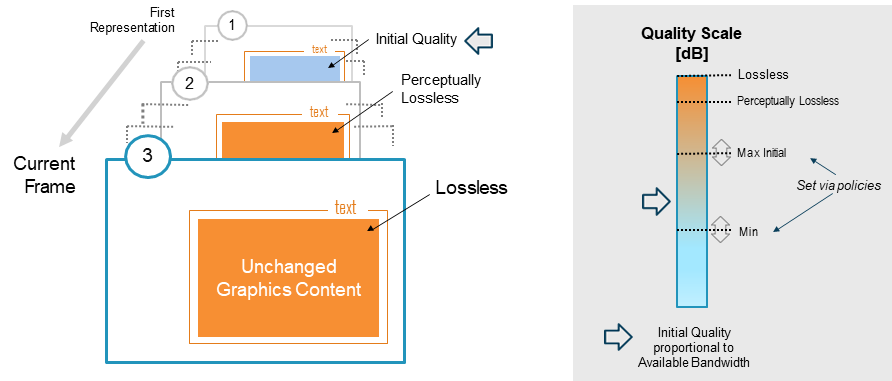 9
Dynamic Network Adaptation
PCoIP continuously senses the network availability and predicts optimum image quality and frame  rate in real-time, always preserving the crisp nature of text and fine details. This means that under  challenging sporadic congestion, PCoIP dynamically scales accordingly in real-time too.
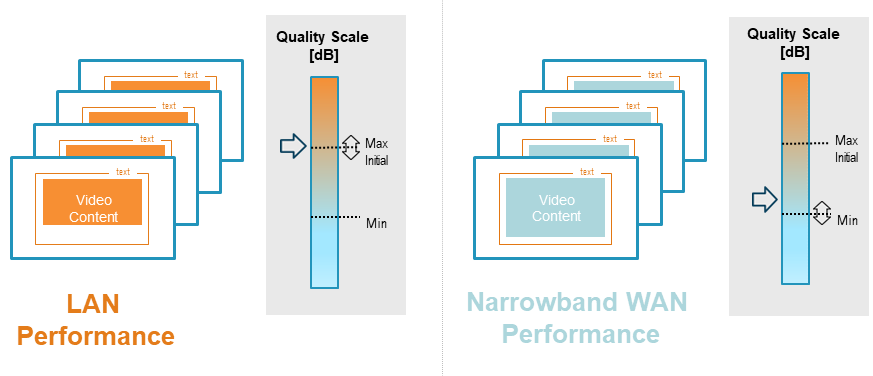 10
Artist Experience Acceleration
PCoIP client devices, including zero clients can be configured for ‘local termination’ of Wacom Cintiq or Intuos devices – accelerating user interactivity for graphics artists, independent of the latency introduced by the network connection. Local termination minimizes visible lag by immediately reflecting the stylus position on the display while coordinates are being communicated back and forth with the host.
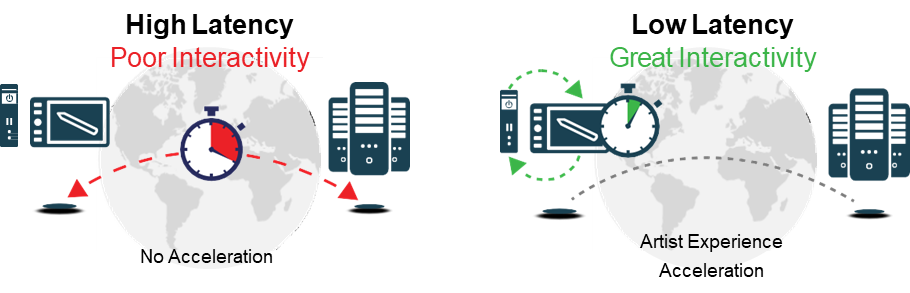 11
PCoIP Ultra for CPU or GPU Codec Acceleration
With the release of PCoIP Ultra™ enhancements, PCoIP is the only protocol that offers multi-codec  acceleration via either CPU-based AVX2 hardware or NVIDIA GPU-based NVENC hardware.
SSE4.2 Original
Uses CPU
Uses 
NVIDIA GPU
NVENC
12
PCoIP Ultra CPU Optimizations
PCoIP Ultra CPU Optimizations leverage the AVX2 instruction set of modern multi-core servers to  offer the color accuracy and Build-to-Lossless benefits embraced by millions of PCoIP users. AVX2  Acceleration extends PCoIP to 4K/UHD display resolution and high frame rates while preserving  most CPU cycles which are required for high performance software applications.
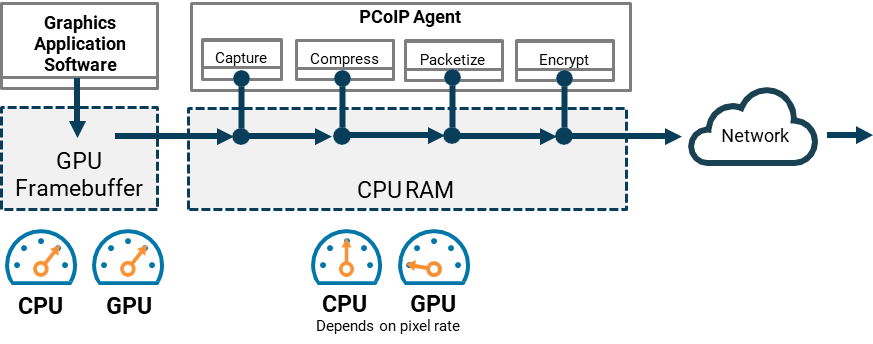 13
PCoIP Ultra GPU Optimizations
PCoIP Ultra GPU Optimizations leverage the NVIDIA NVENC encoder for H.264 or HEVC image  compression which offers CPU relief when working with processing-hungry applications such as CPU render engines. The NVENC encoder can also be configured for H.264 4:2:0 chroma sub-sampling which offers significant network bandwidth savings when operating video-centric  workloads over narrowband WAN networks.
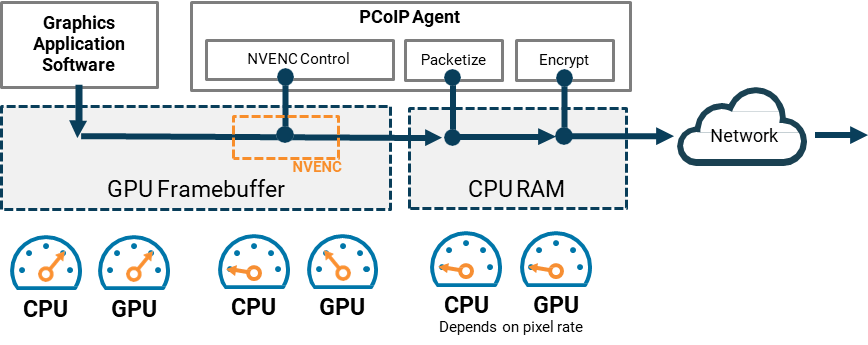 14
Cloud Access Manager for Online Deployments
Teradici Cloud Access Manager simplifies and automates deployments of Cloud Access Software  by brokering PCoIP connections to remote Windows or Linux desktops and workstations, all from a single administration console. 
Enables highly scalable and cost-effective deployments while enabling secure user entitlements and management of cloud compute costs. 
Included with your Teradici Cloud Access Software license. 
Anticipates future connection scenarios, allowing extension of capabilities from on-premises to cloud based remote workstations or hybrid scenarios at own pace. 
Rapid deployment scripts for public clouds available on GitHub.
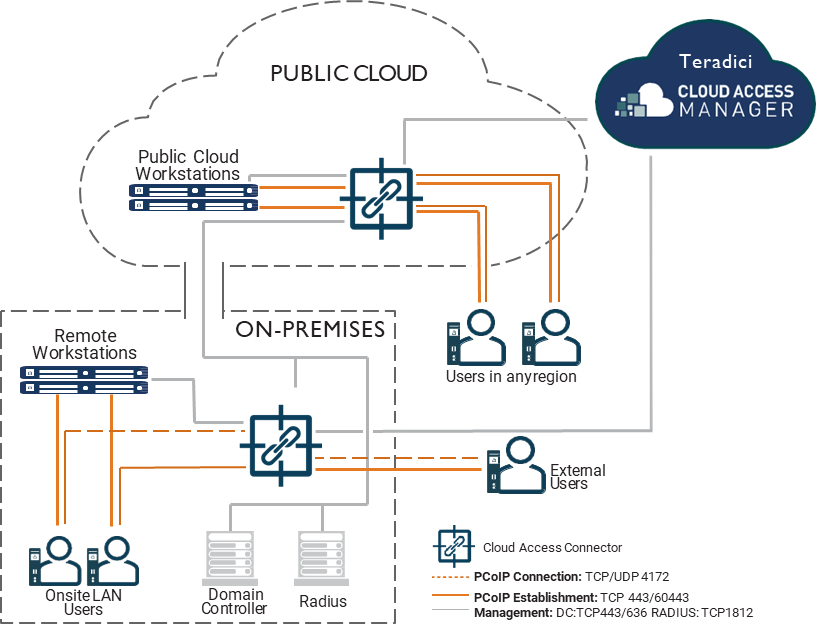 15
Offline Deployment Options
Teradici Connection Broker APIs and SDKs
Teradici offers a flexible set of APIs and SDKs enabling customers to develop turnkey workflows and customized production environments. You can choose self-integration or leverage our Professional Services Team to assist solving your unique production challenges.

Leostream, Virtual Cable and ClearCube Connection Brokers
Leostream offers robust Cloud Access Software connection management from a single console,  including a range of advanced security and provisioning features suited to dark site and offline  infrastructure required for government IT deployments. Virtual Cable UDS Enterprise is a  multiplatform broker to manage Windows and Linux virtual desktops hosted in data center or in the  cloud. ClearCube Sentral allows PCoIP Zero Client users to log in from anywhere.
16
Reference Architecture: Real-time Ray-tracing with NVIDIA RTX and Autodesk
Content creators, studios and software vendors are rethinking traditional workflows in pursuit of optimized workflows that leverage latest graphics platforms. With the release of Autodesk Maya 2020 and Arnold 6 come new GPU-accelerated capabilities, giving creative professionals the speed and interactivity needed to iterate faster on projects, shorten the review and approval loop, and get  jobs done on time. From real-time look development to final-frame rendering, Arnold 6 can be now be used for full production rendering with NVIDIA RTX GPUs and RTX Server.

Teradici Cloud Access Software ensures that the RTX user experience comes without compromise – while studios can leverage PCoIP technology for conformance with MPAA content security  guidelines and achieve Trusted Partner Network (TPN) compliance.
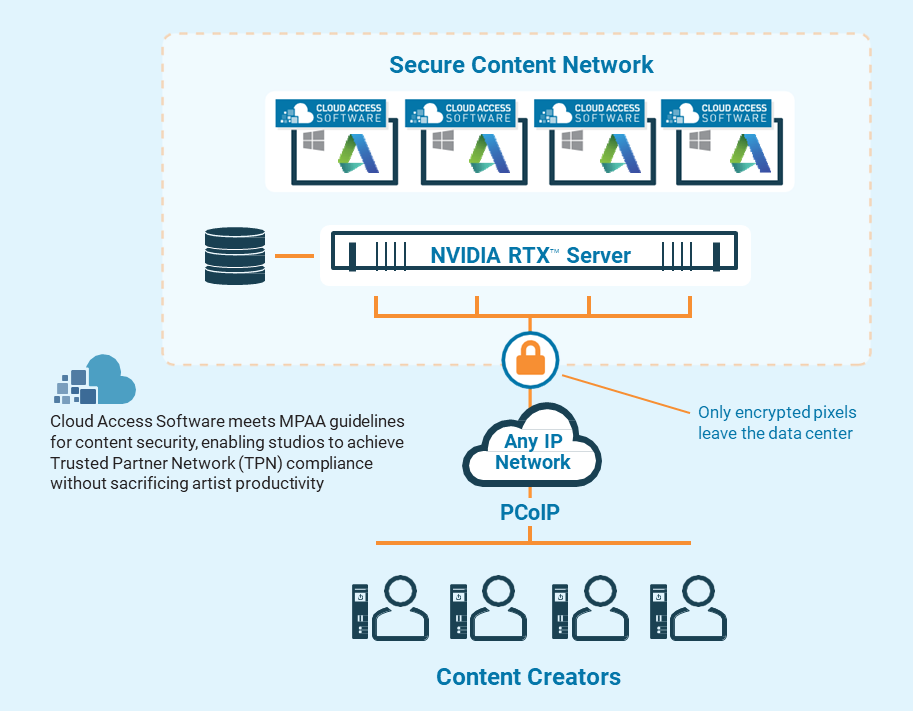 17
Get Started Today
Teradici Cloud Access Software, including  Standard and Graphics editions are available for download with trial licenses for Windows or Linux platforms. You can install the trial on physical, virtualized or cloud-based remote workstations.
Teradici Cloud Access Manager is now available for AWS, Microsoft Azure,  Google Cloud, Nutanix AHV, KVM or VMware ESXi. To deploy the solution in a public cloud, bring your own public cloud subscription.
REQUEST A DEMO
teradici.com/contact-us
SIGN UP FOR  YOUR FREE TRIAL
teradici.com/cas-demo
TO LEARN MORE VISIT
teradici.com/cloud-access-software
18
19